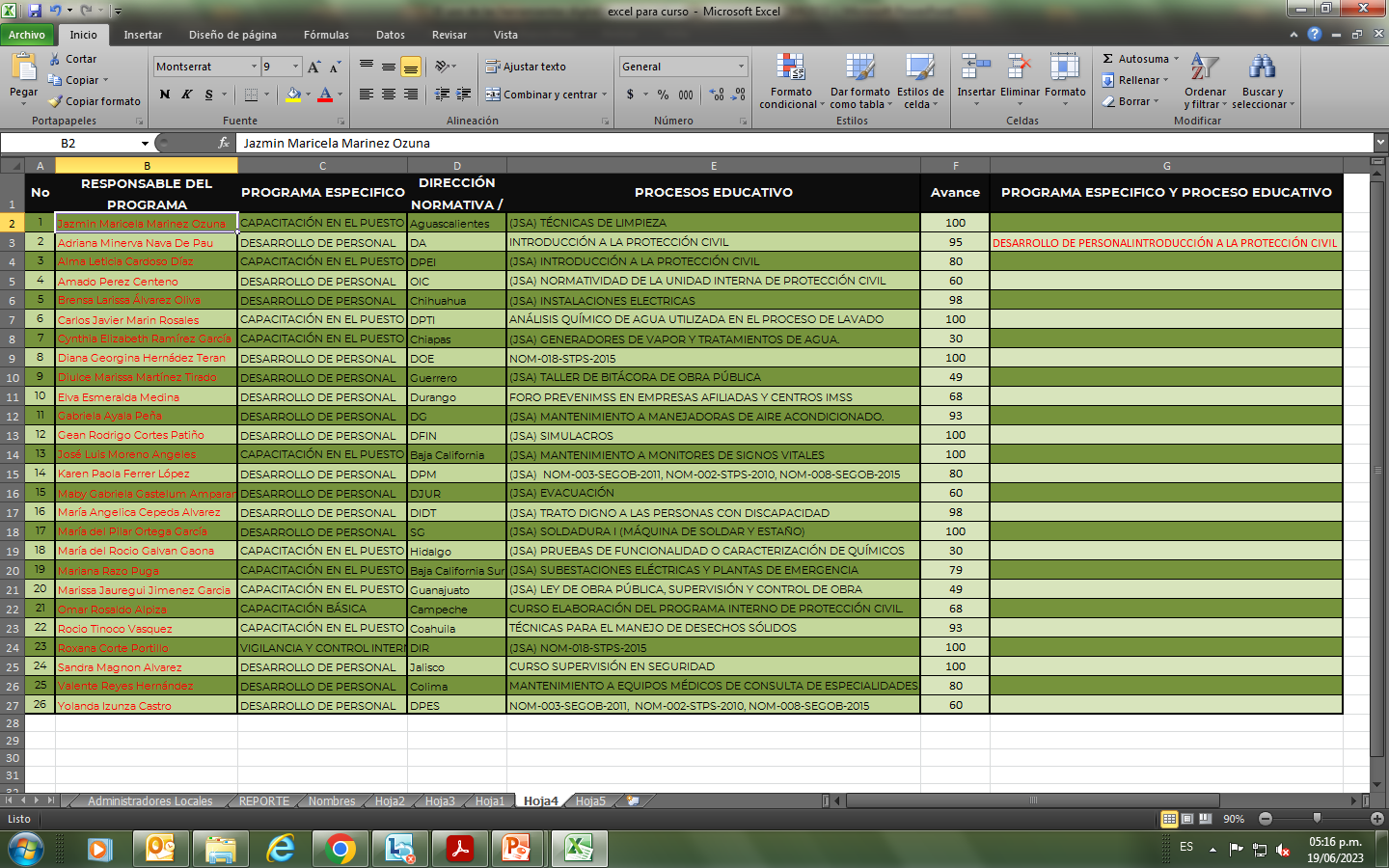 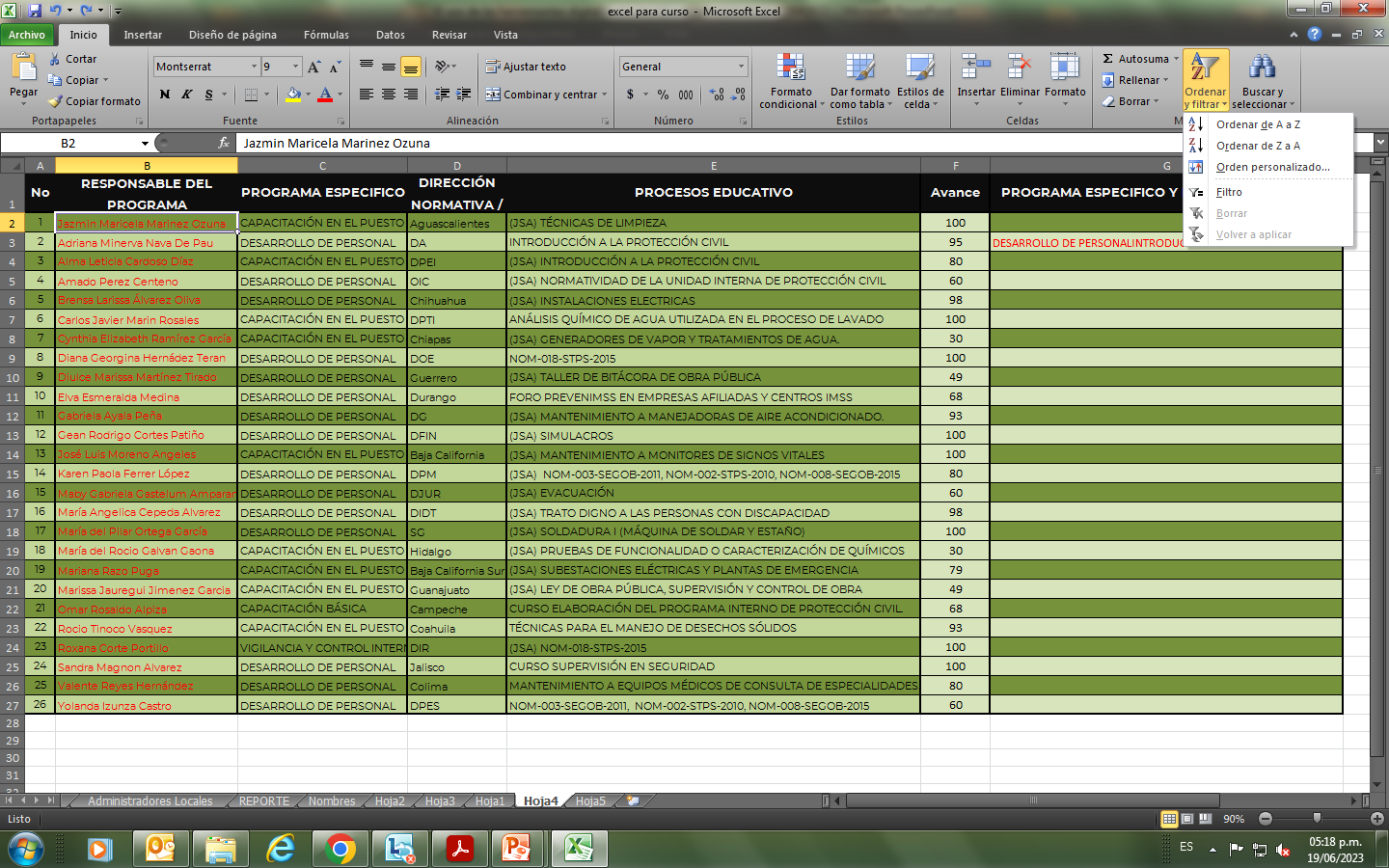 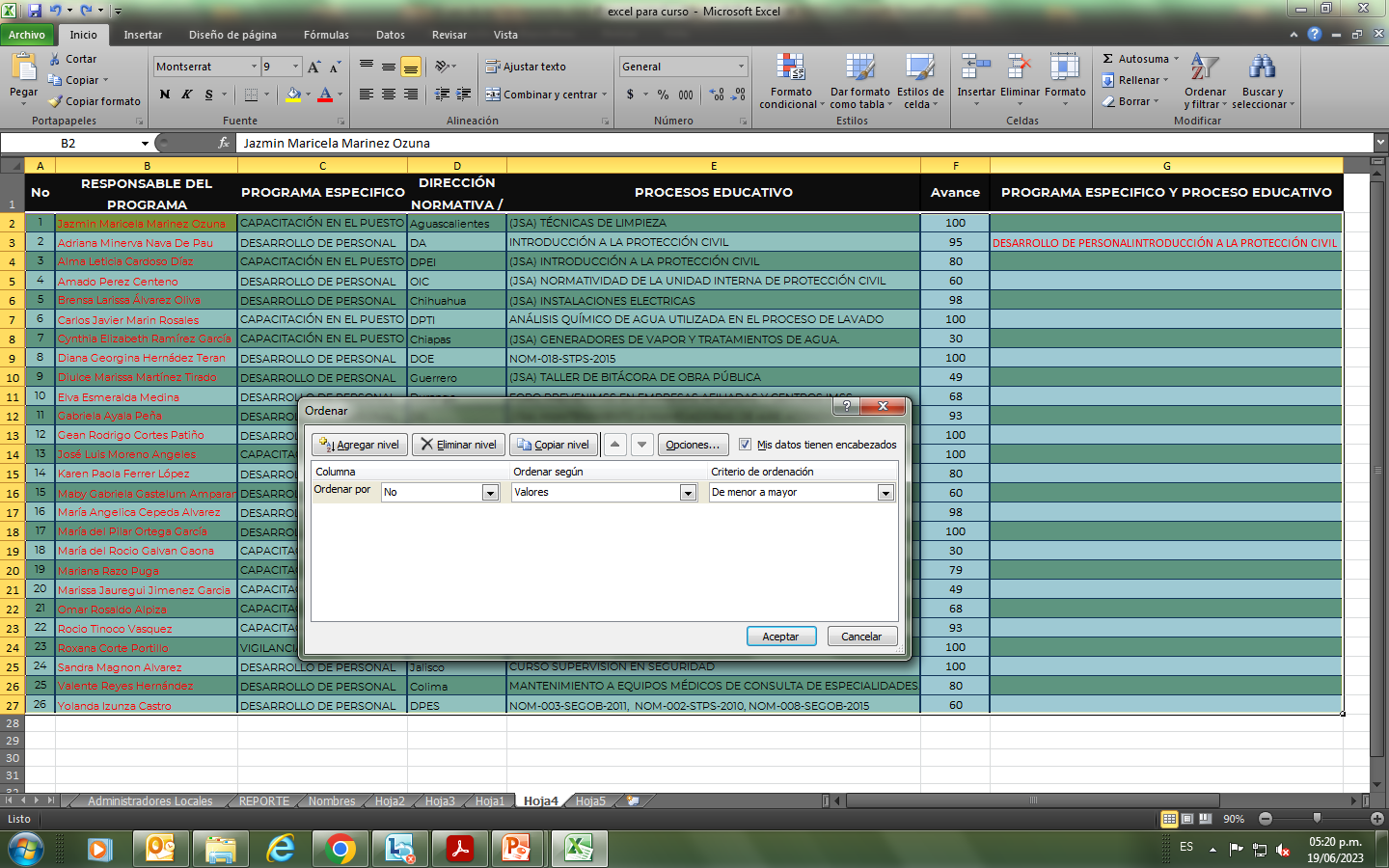 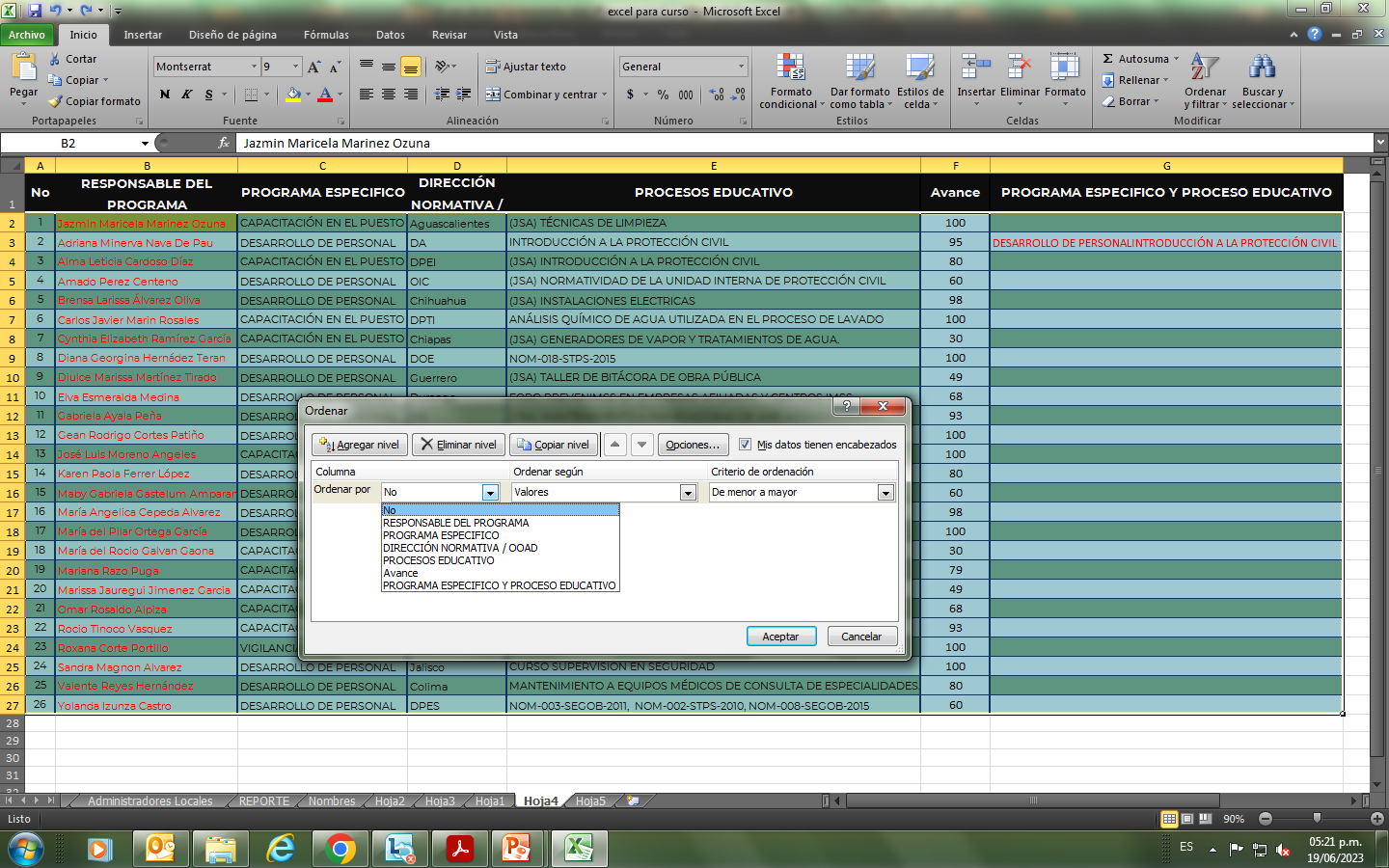 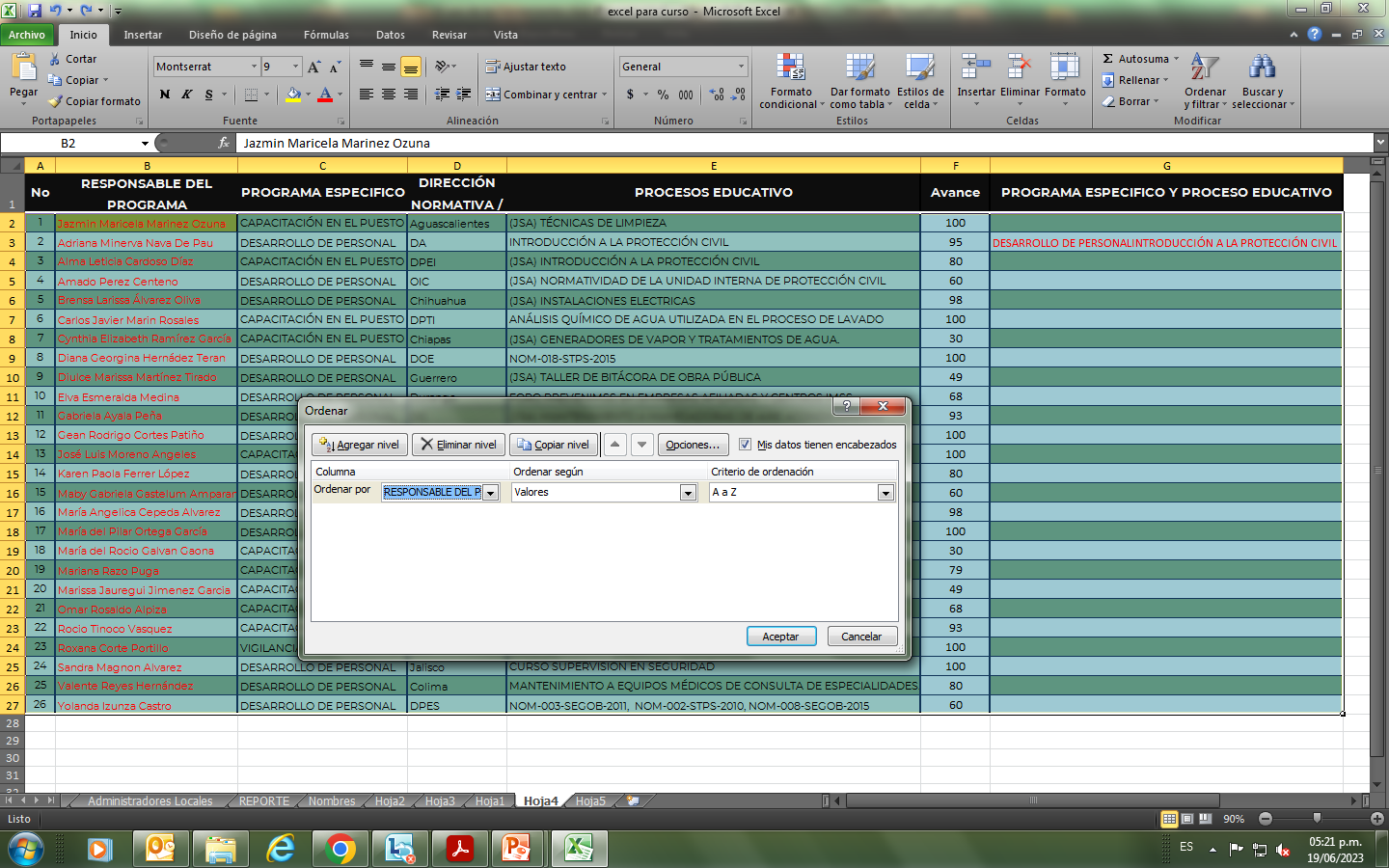 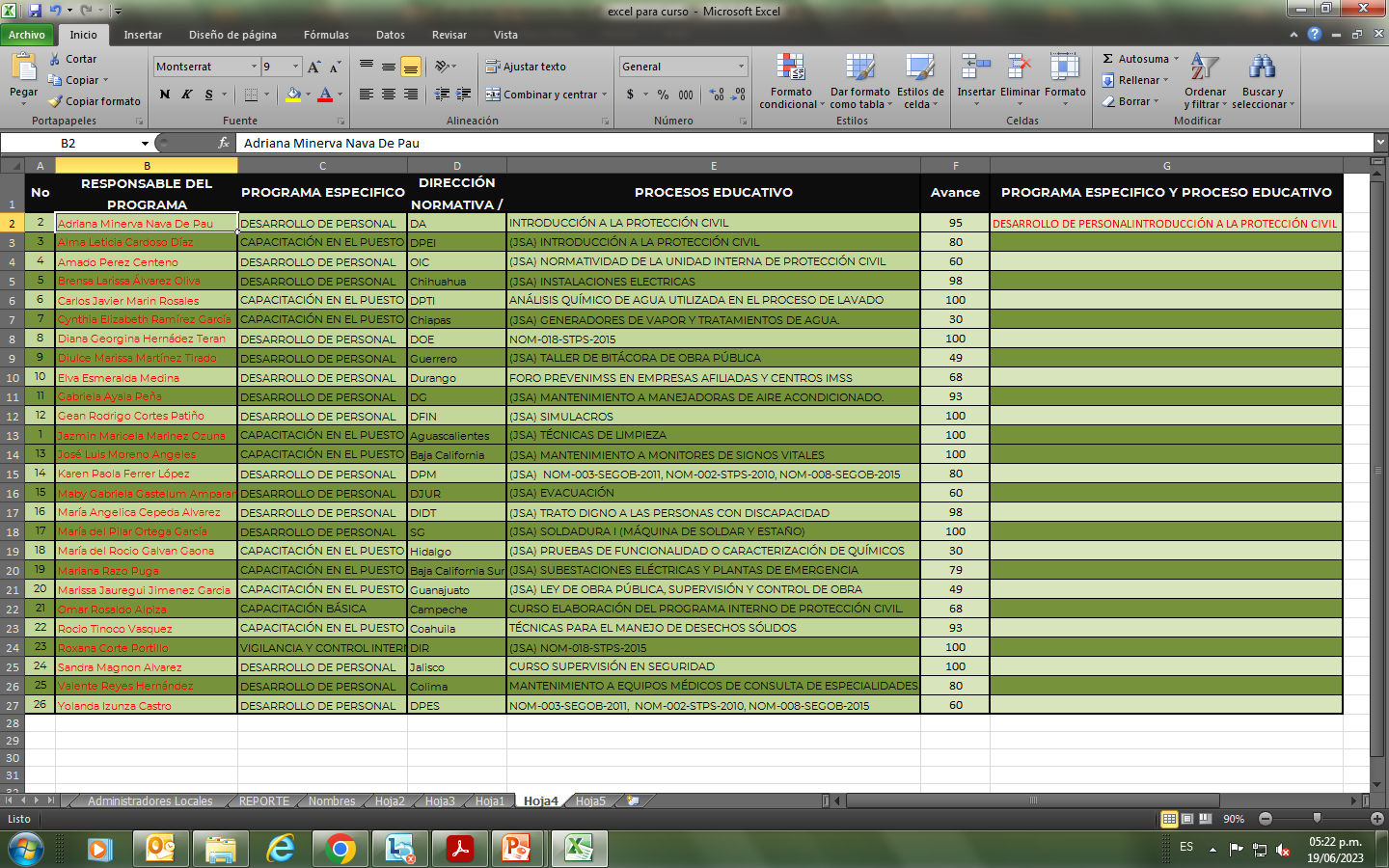 Fin de la actividad
ERROR VUELVA A HACERLO
Bien HechoFelicidades